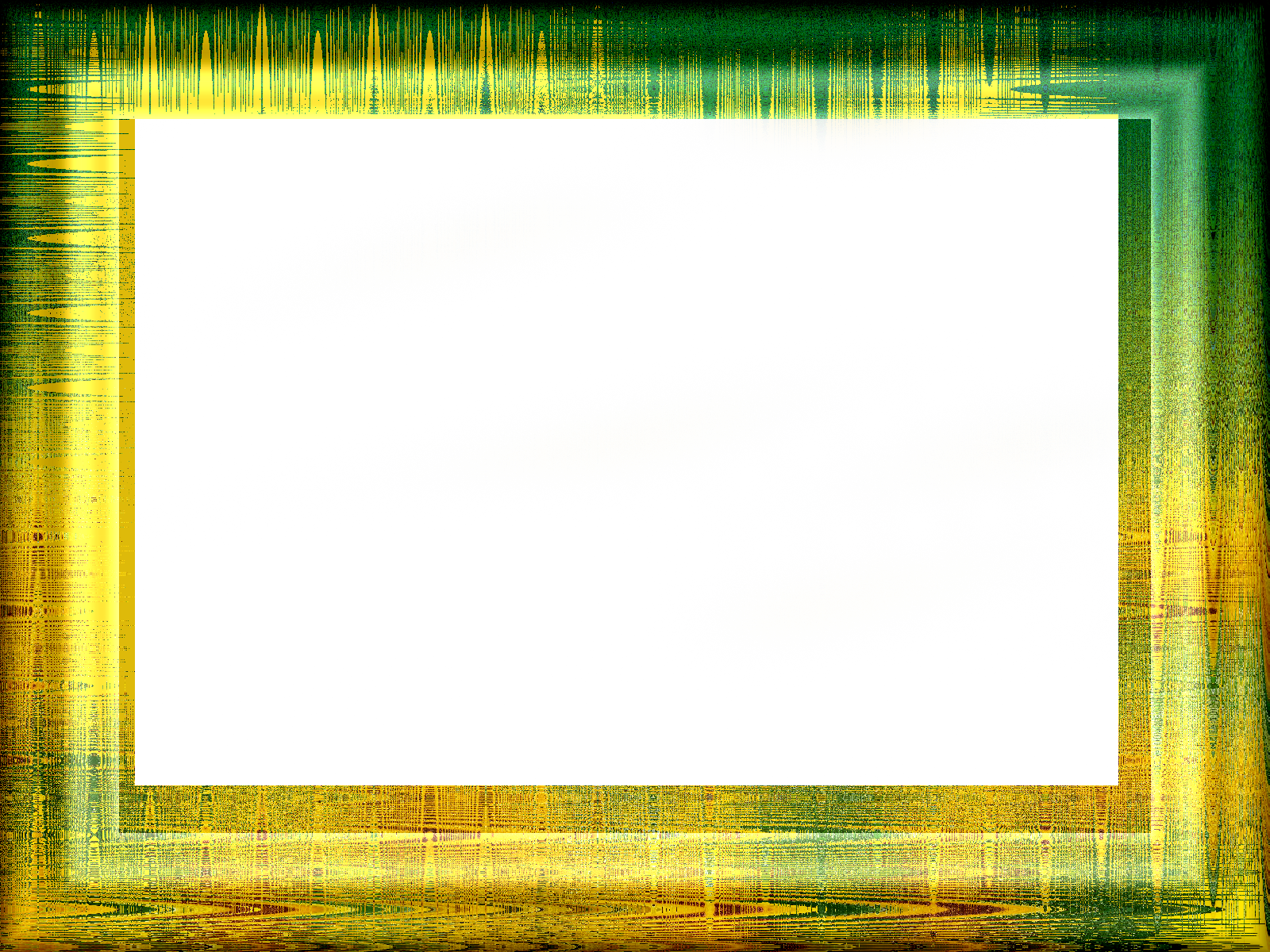 Степень с целым 
показателем
Автор: учитель математики Уткина Мария Александровна
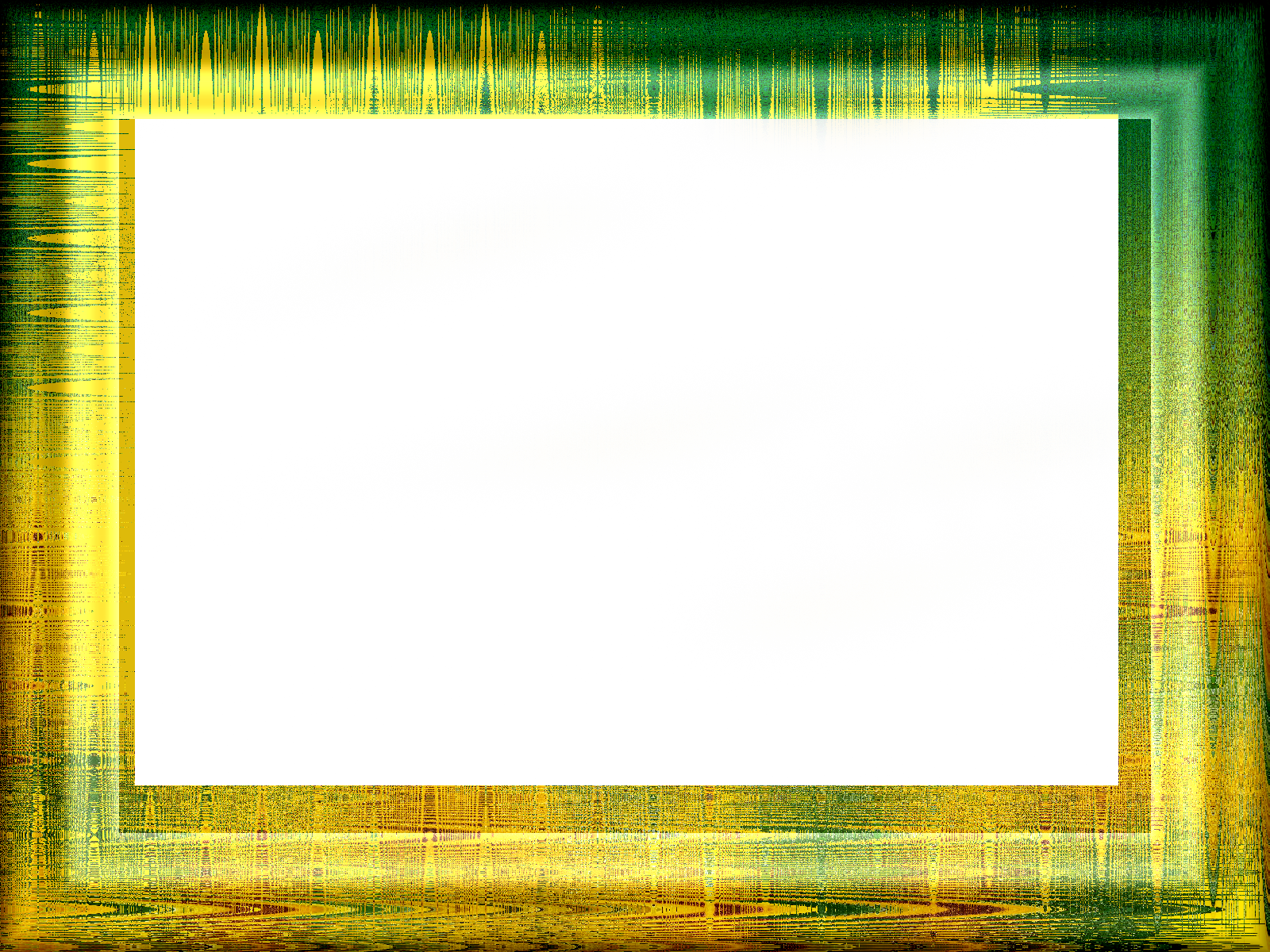 “Пусть кто-нибудь попробует вычеркнуть из математики степени, и он увидит, что без них далеко не уедешь”.       (М.В.Ломоносов)
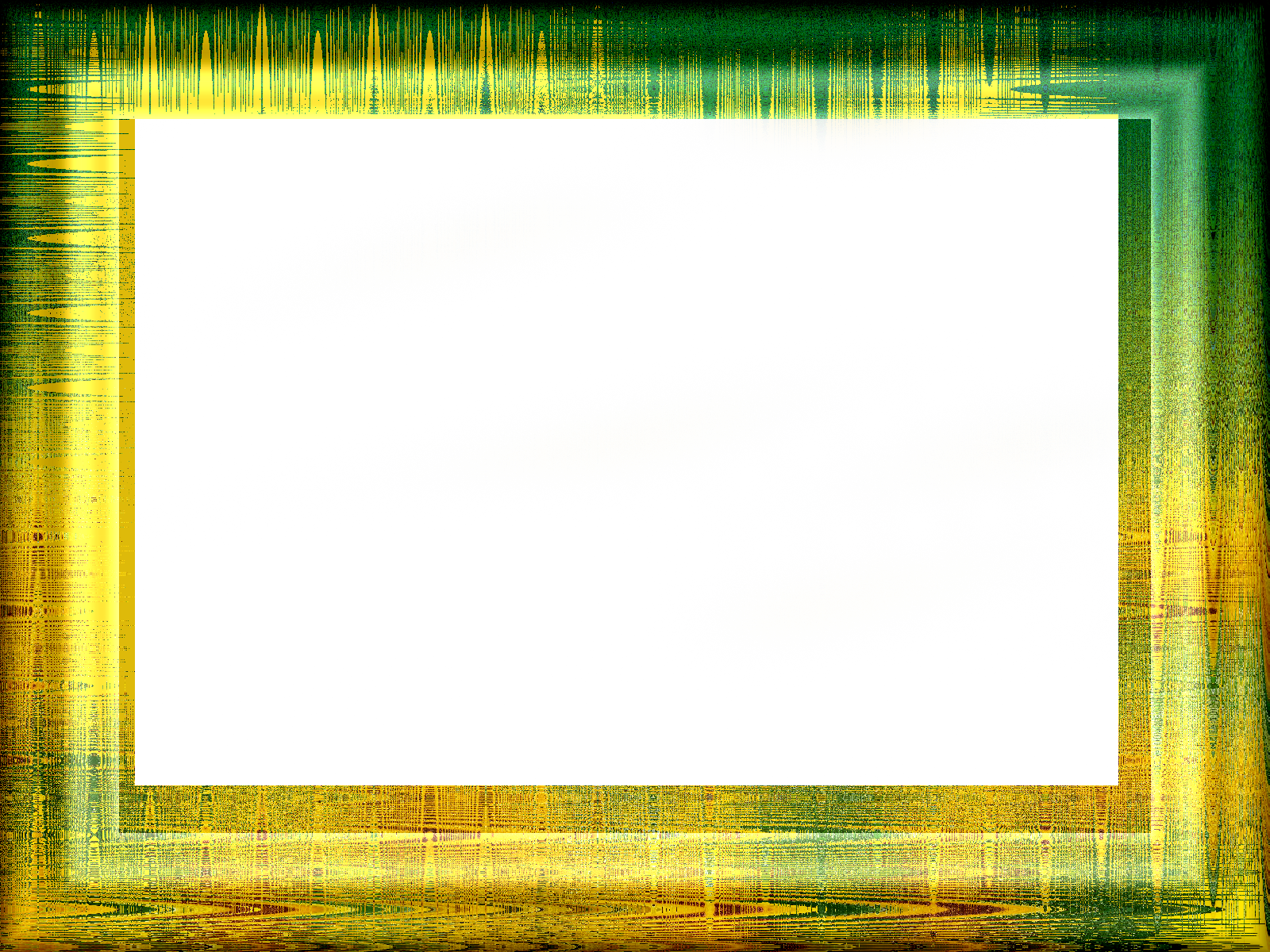 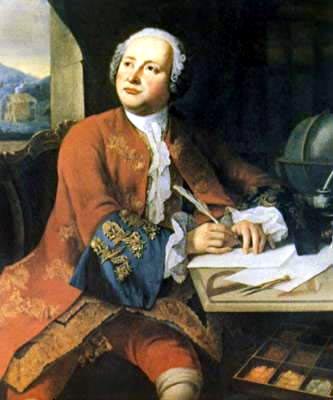 Ломоносов М.В.
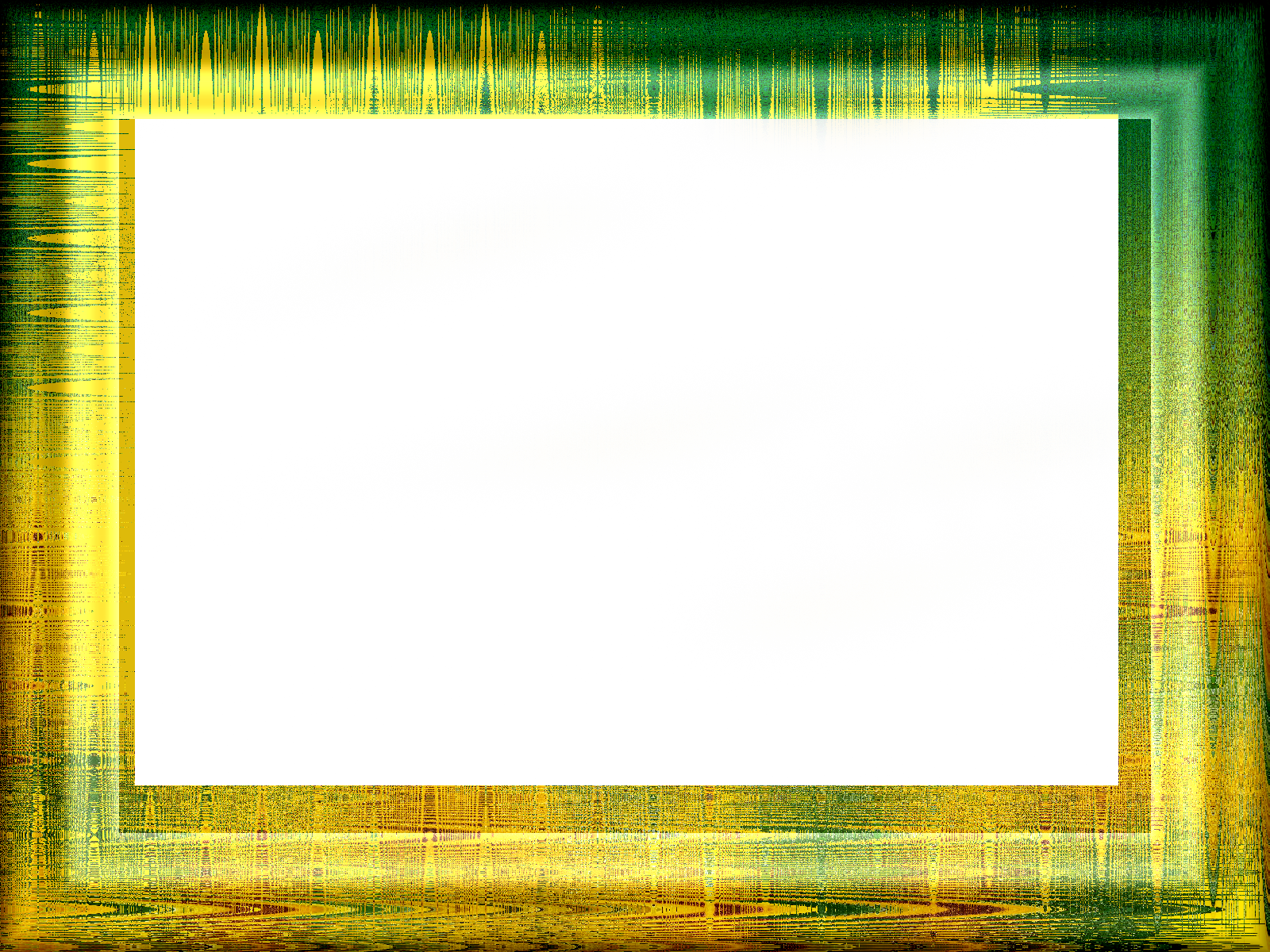 У – успех,
Р – радость,
О – одаренность,
К – коллектив.
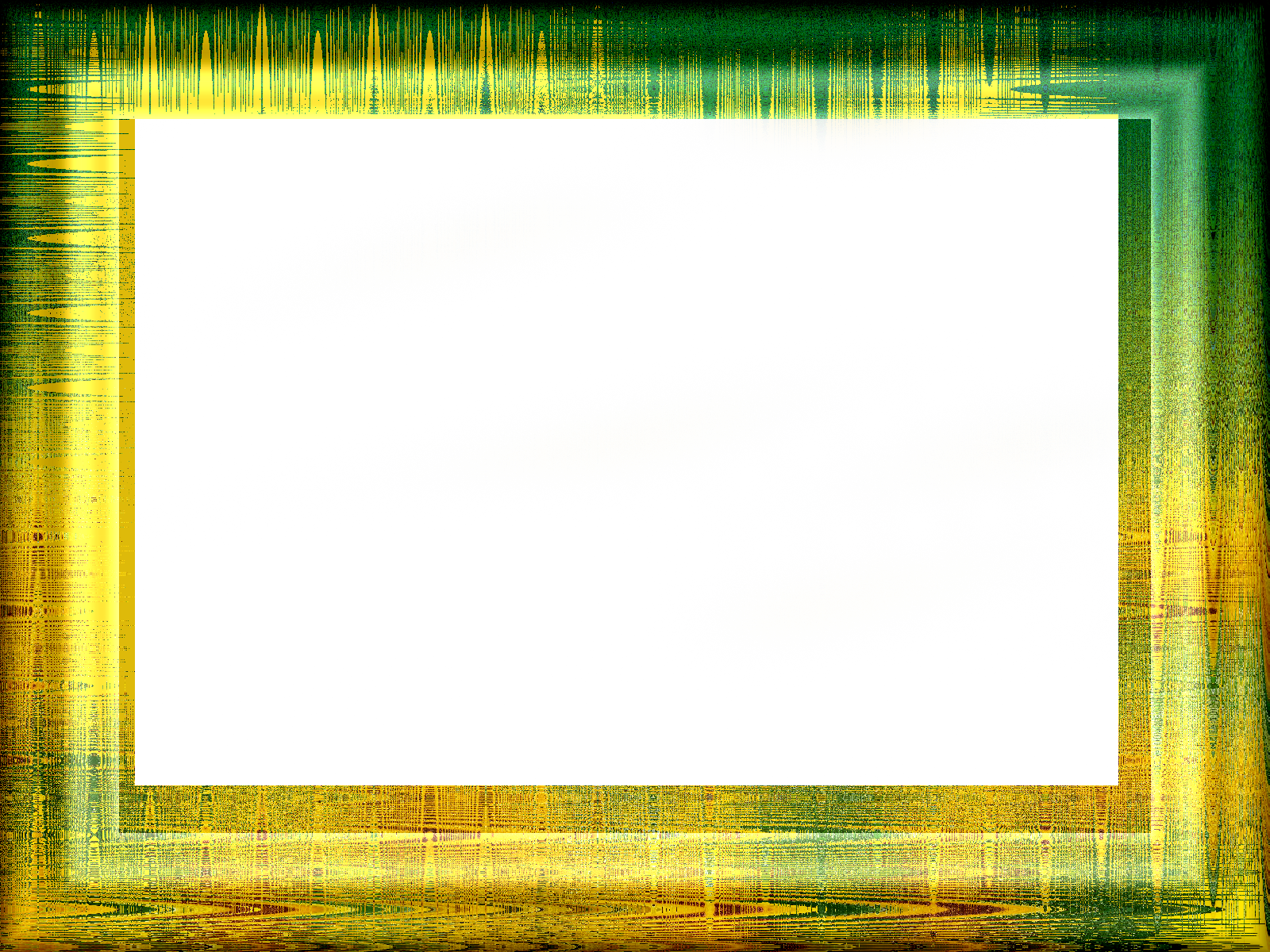 Пифагор
занимался изучением 
степеней.
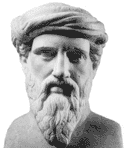 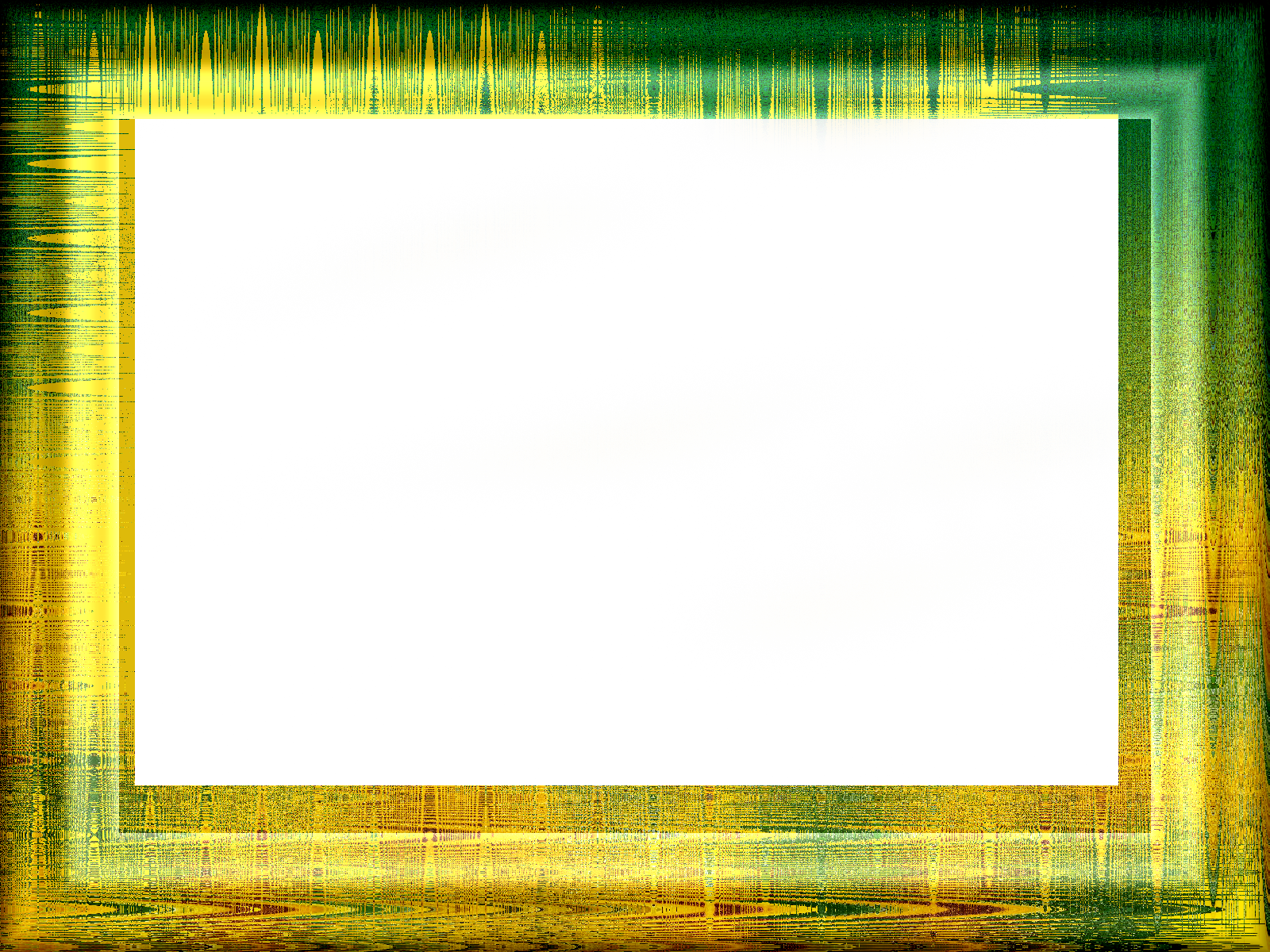 21 =
42 = 
14 =
(-2)3 =
50 =
 06 =
  2 -3 =
Вычислить устно:
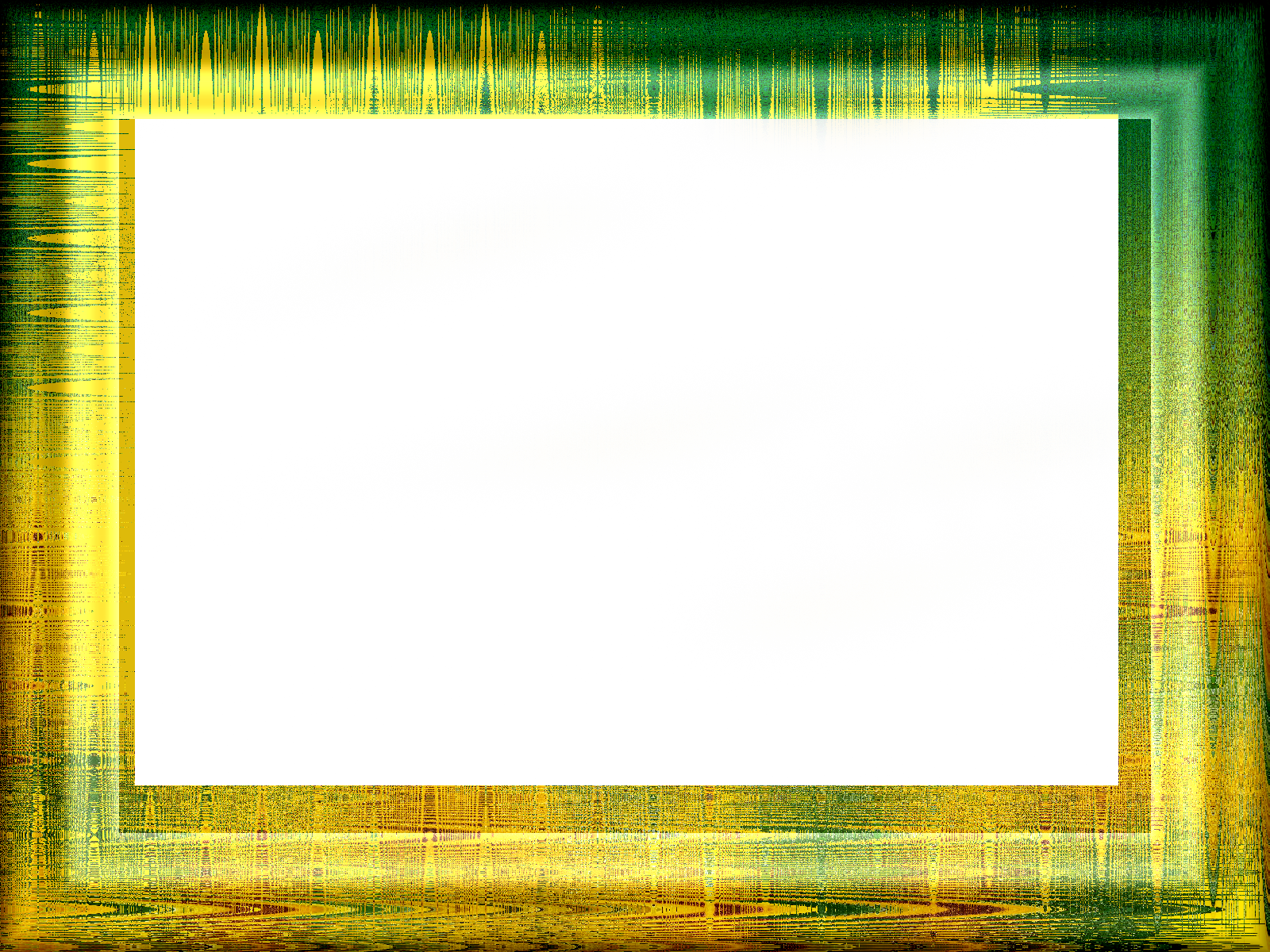 Рене Декарт отмечал, что недостаточно иметь хороший ум, главное – его рационально применять.
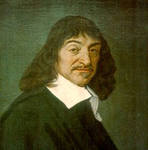 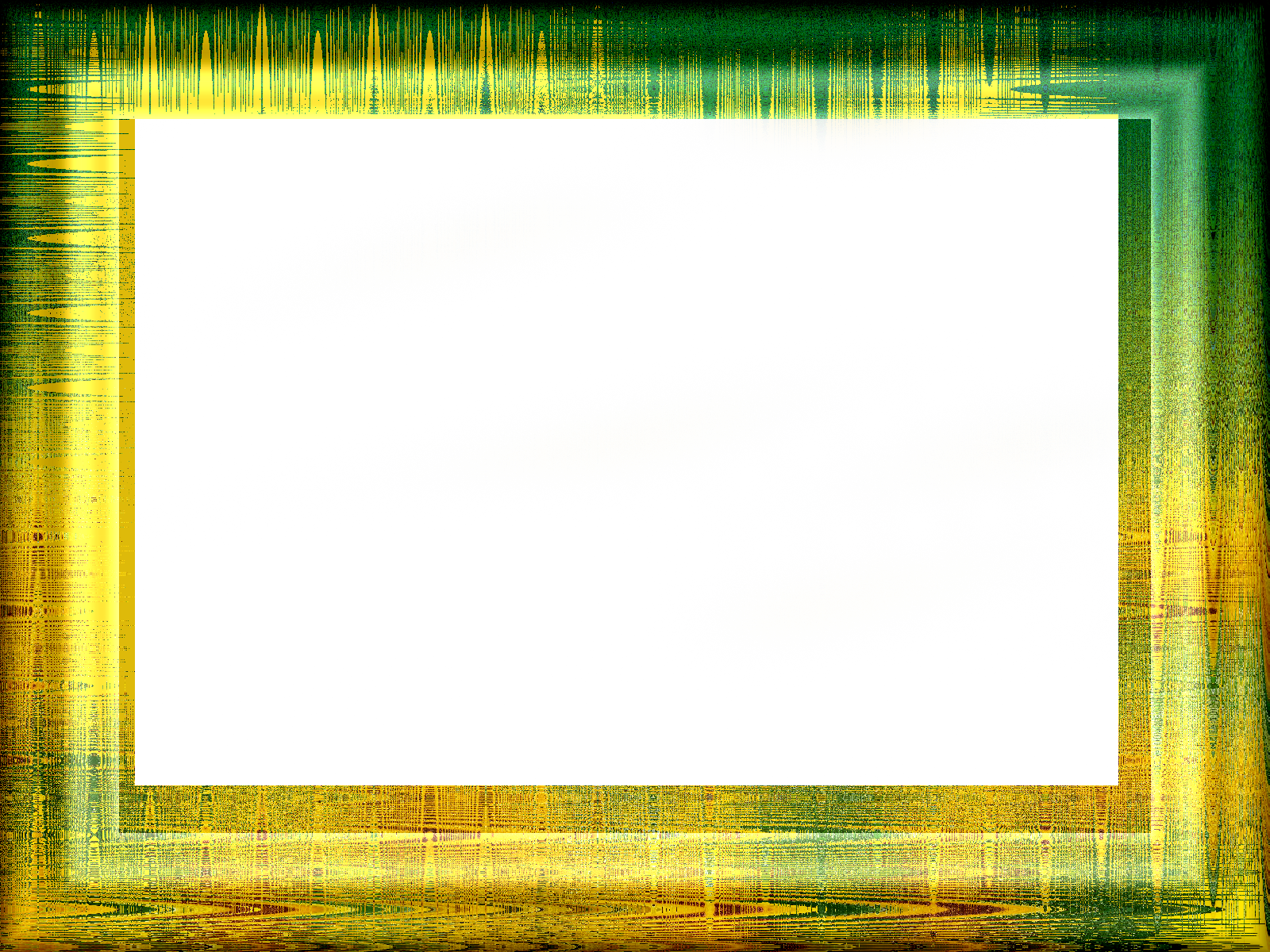 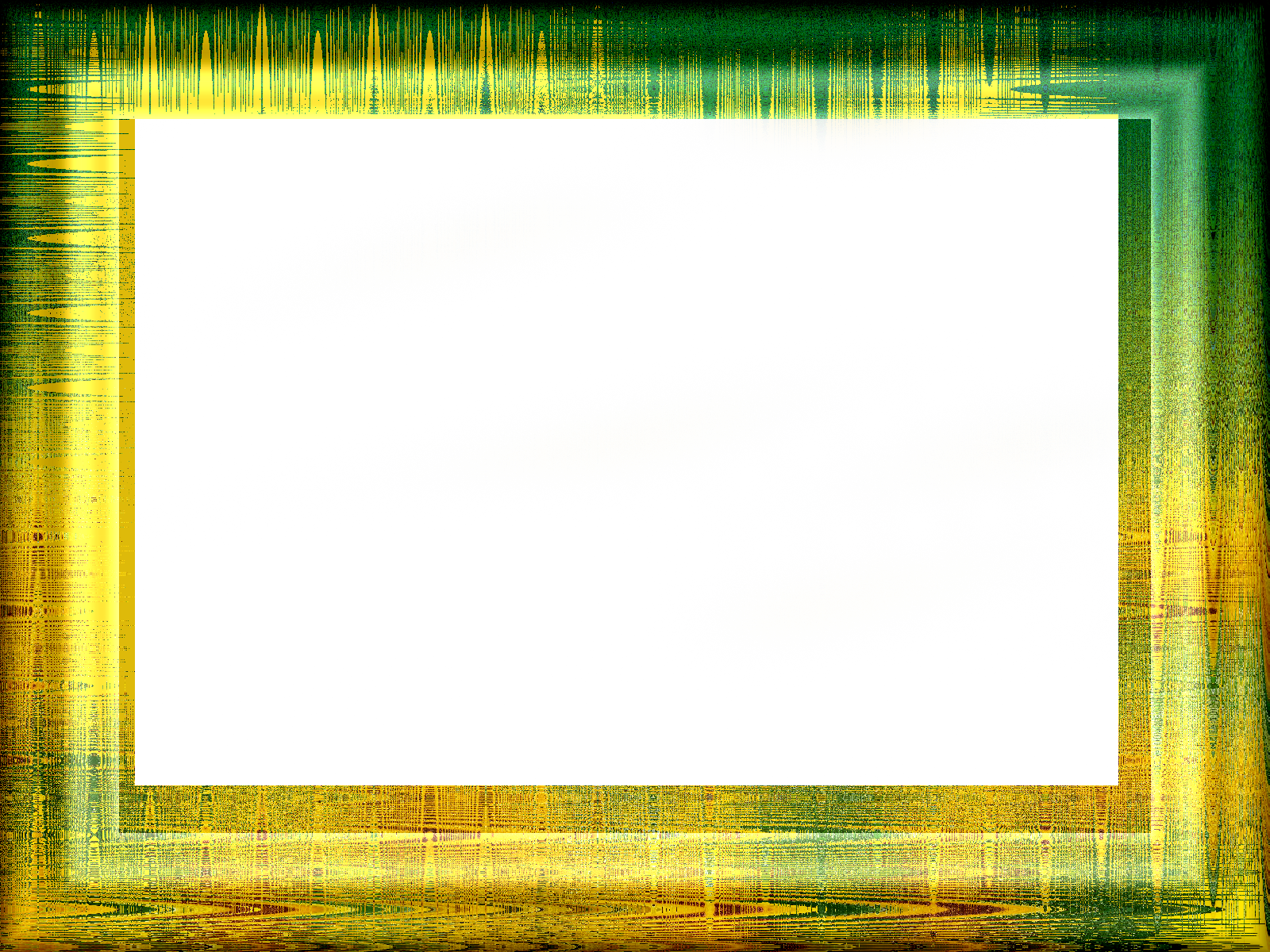 Л.Н.Толстой
«Знания только тогда
знания, когда они получены усилиями своей мысли, а не памятью».
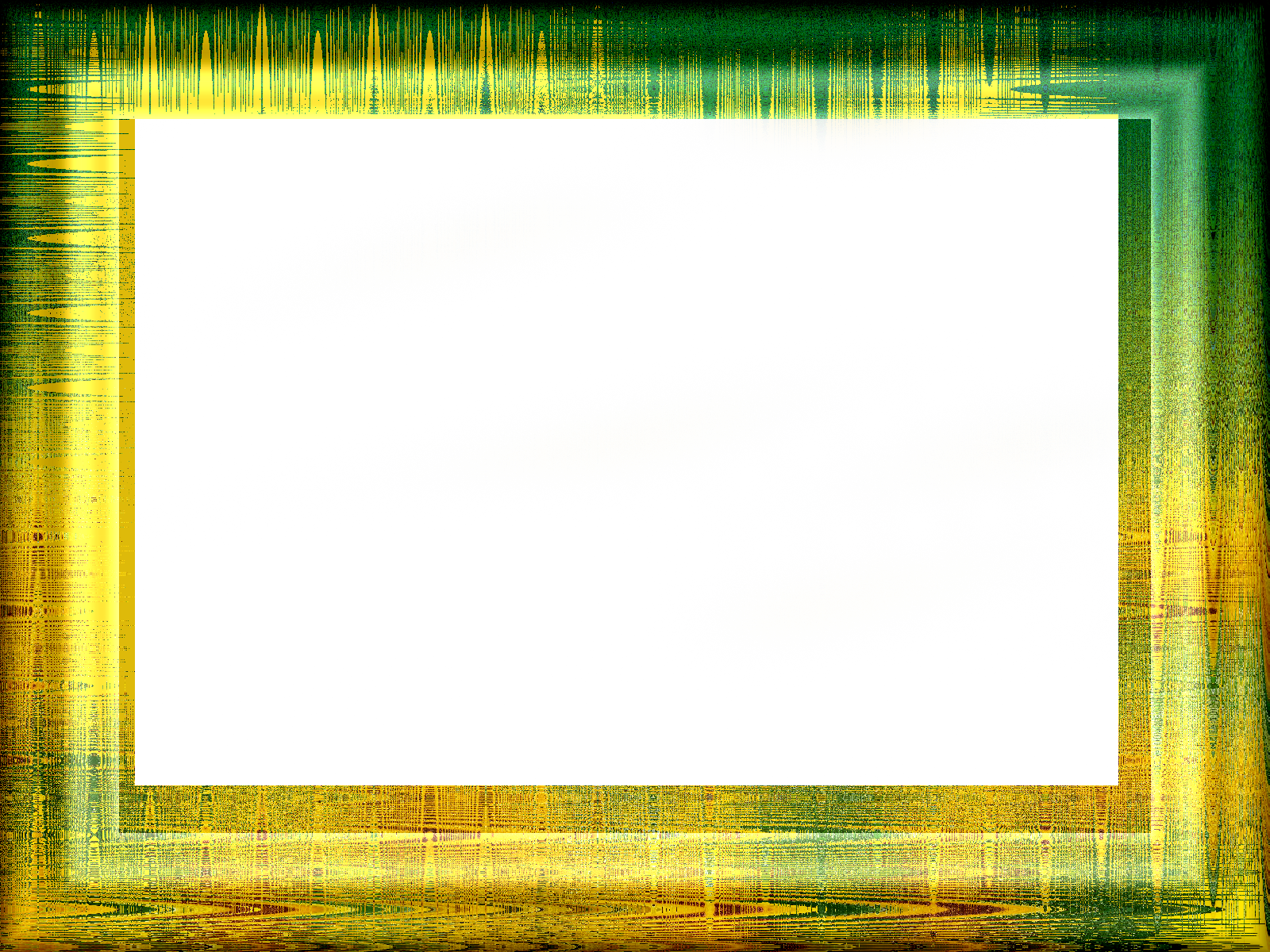 Успех – это результат определённых умений и навыков.
Поэтому, чтобы достичь успеха будем использовать  умения и навыки в процессе решения упражнений. При выполнении данного задания вы должны получить афоризм.
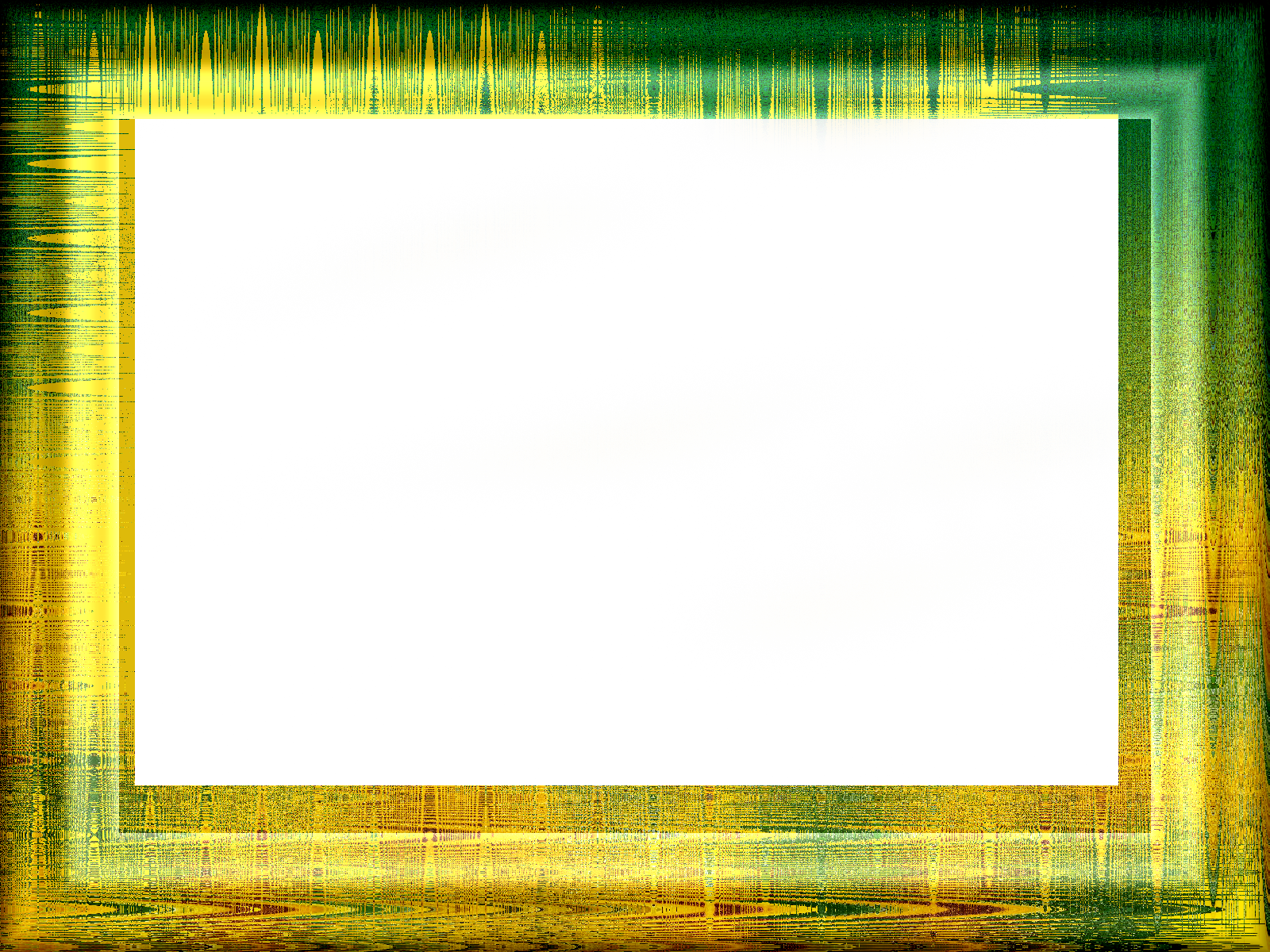 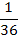 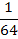 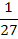 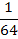 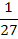 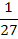 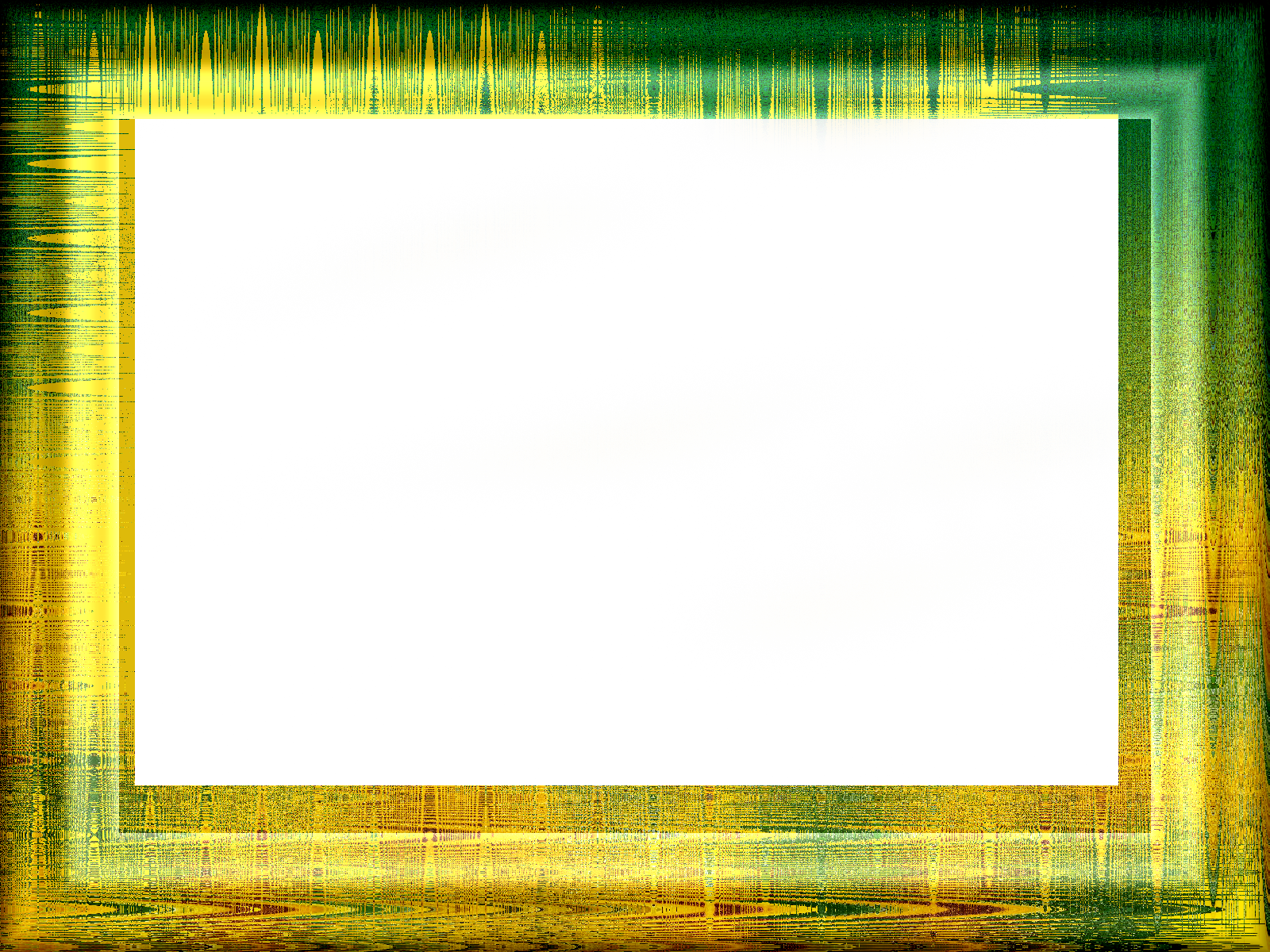 Как говорил 
А.С.Пушкин
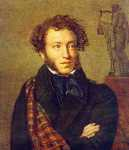 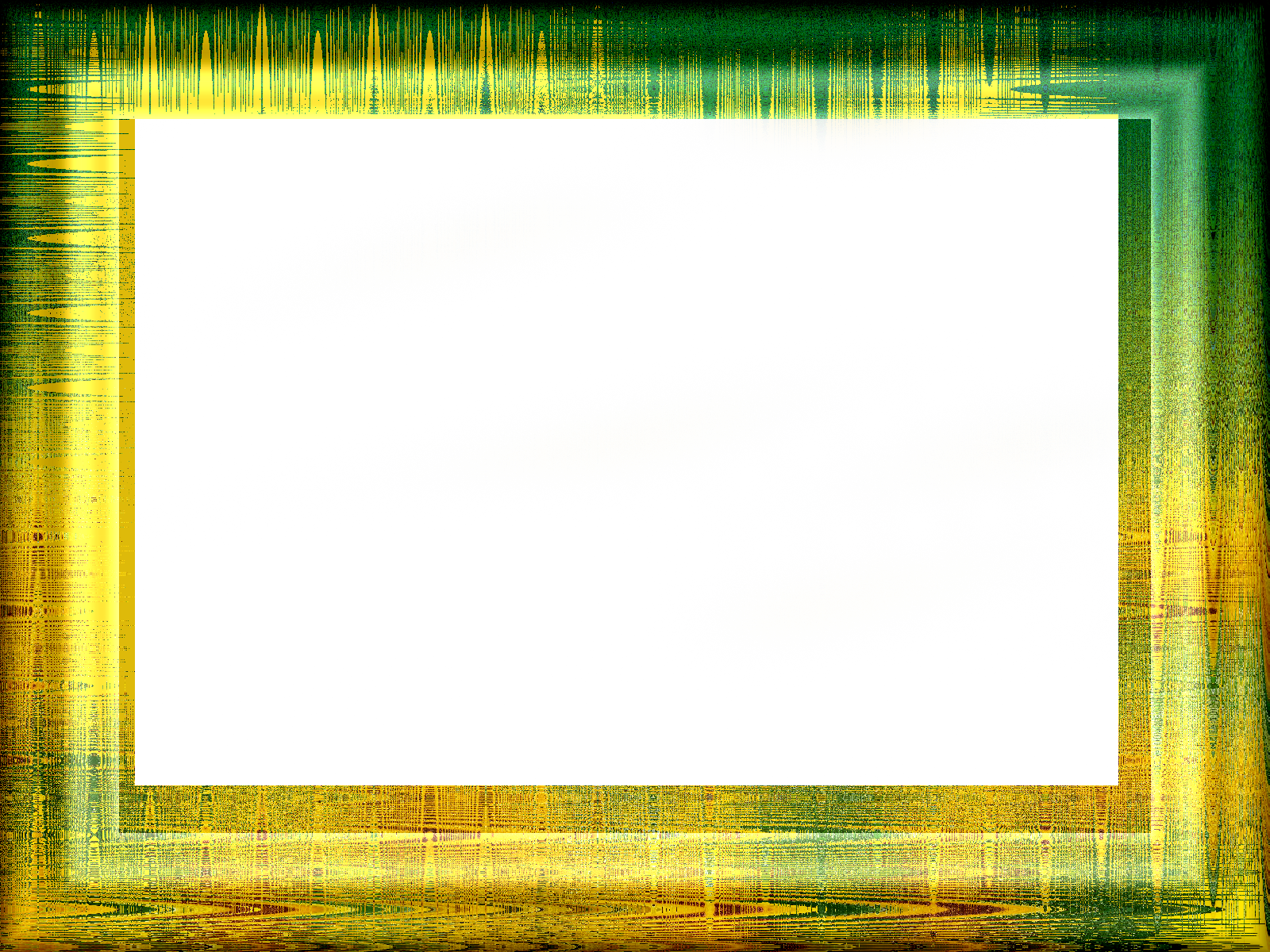 «Талант – это способность человека к труду»
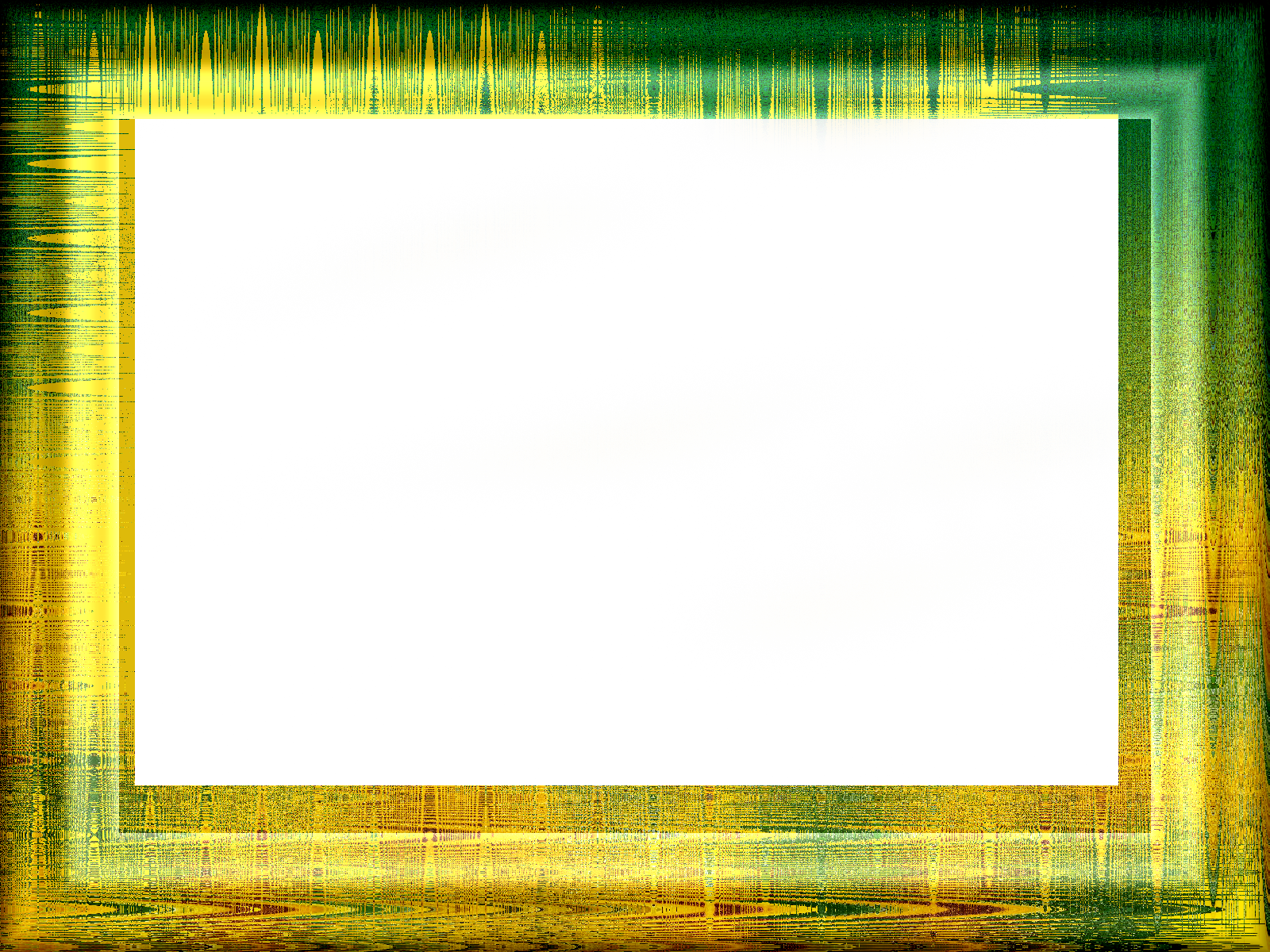 Сегодня вы ещё раз убедились, что мирстепени удивителен. Прав был Ломоносов, сказав, что без них далеко неуедешь.
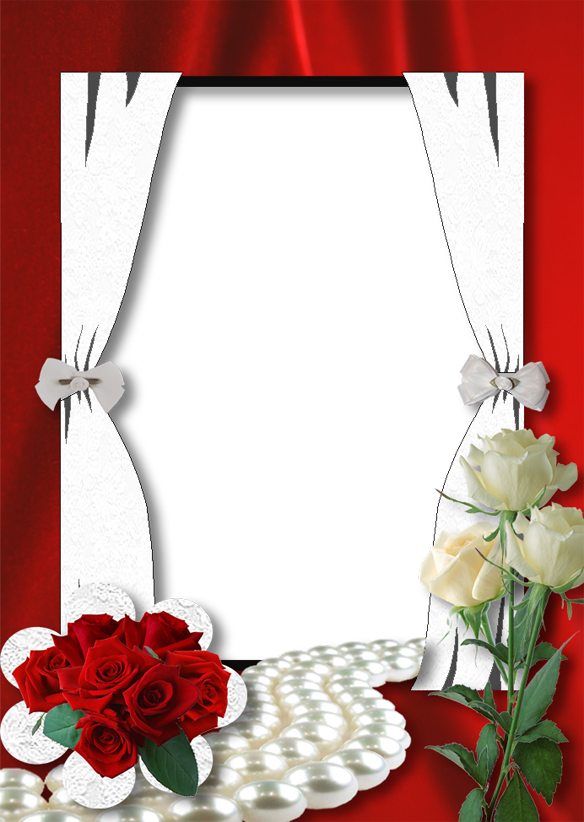 Всем спасибо за работу, молодцы!